Curl up with a great book 
this summer!
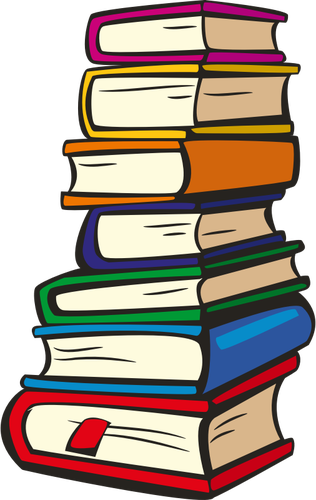 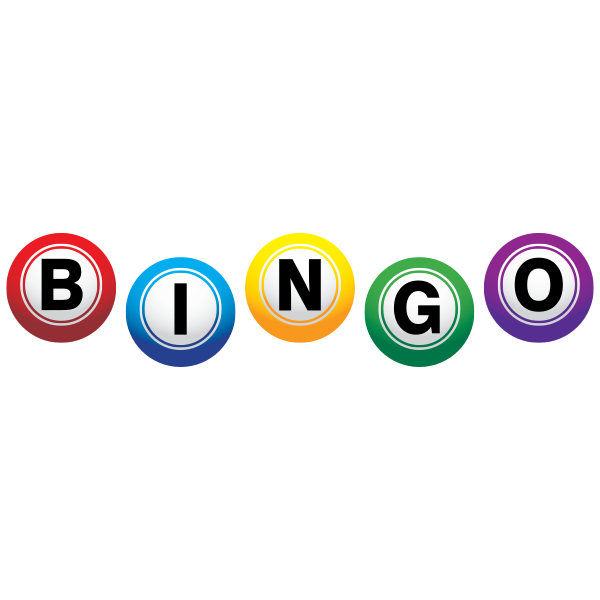 Click on the BINGO for a link to a Book BINGO Challenge!
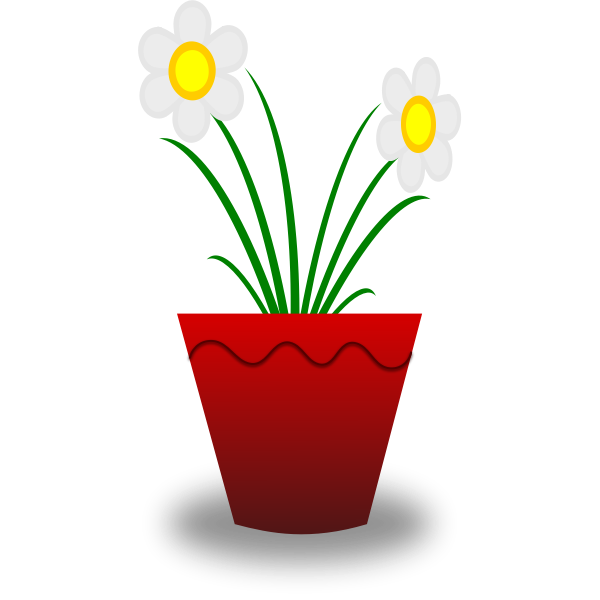 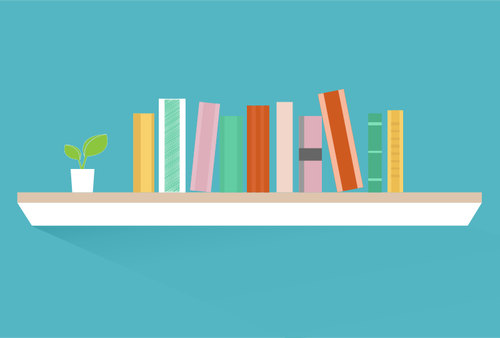 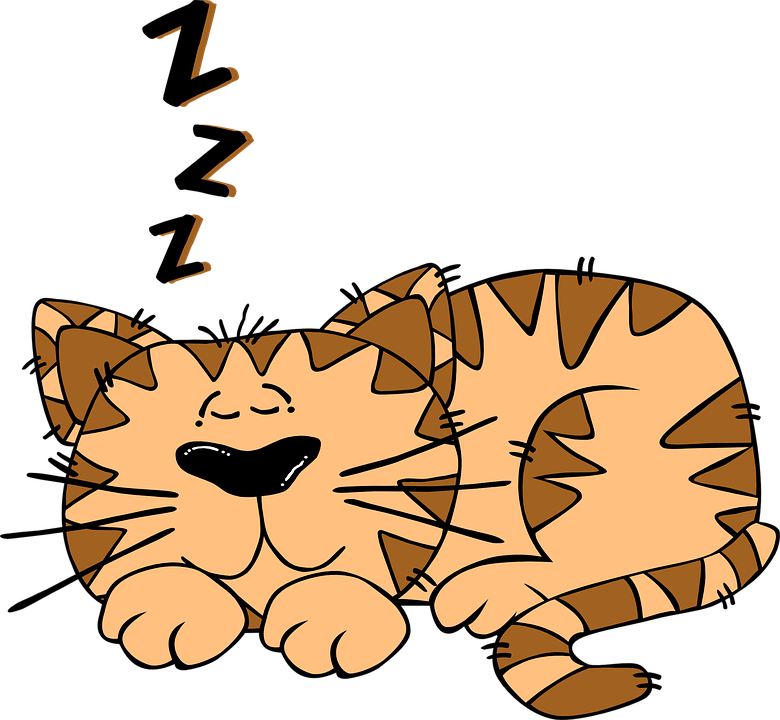 Like winning prizes for reading?
Click the cat for a link to the St. Louis 
County Library Summer Reading program
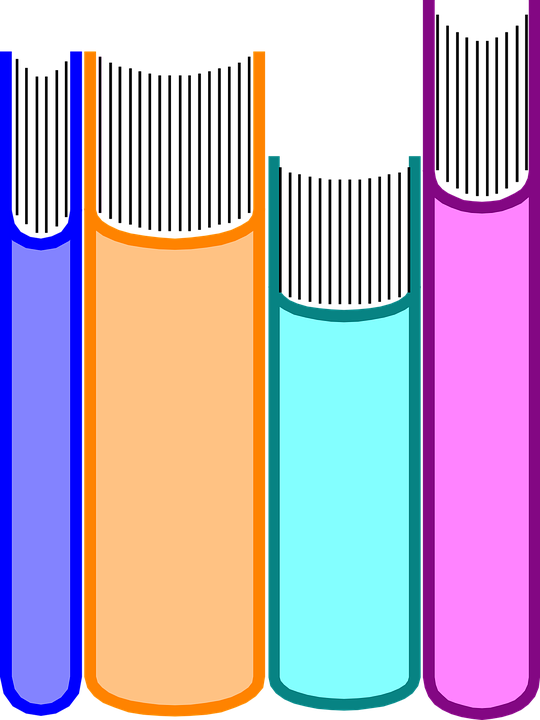 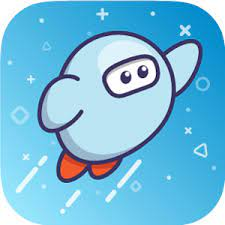 Click on the  “Rocketbird” for a reminder about how to use Sora for summer reading!